CFO Activity Hub Locations
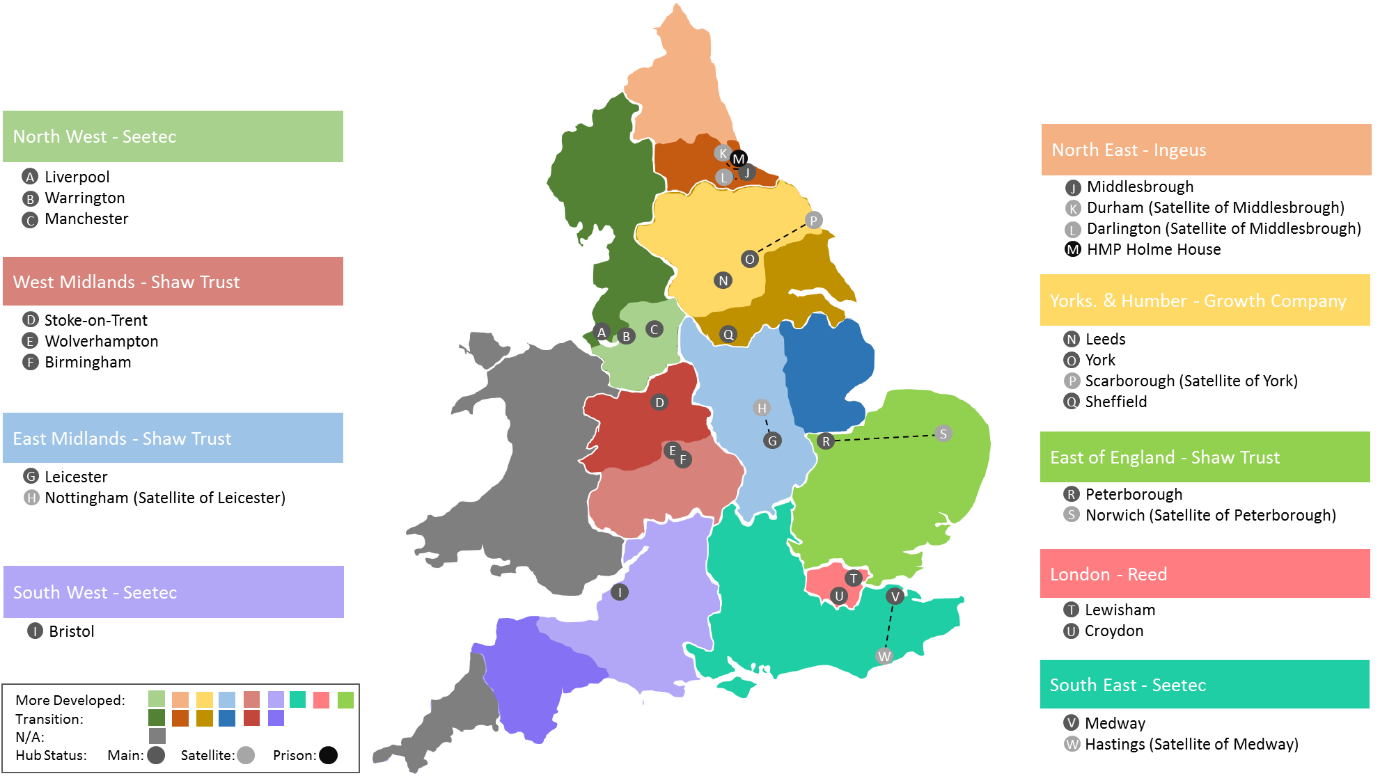